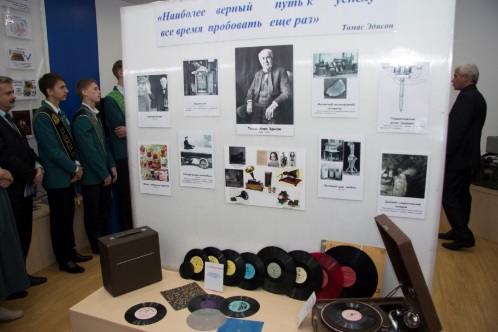 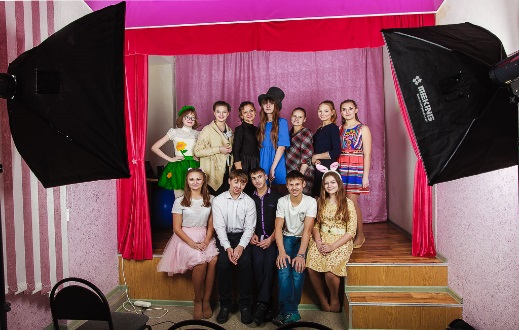 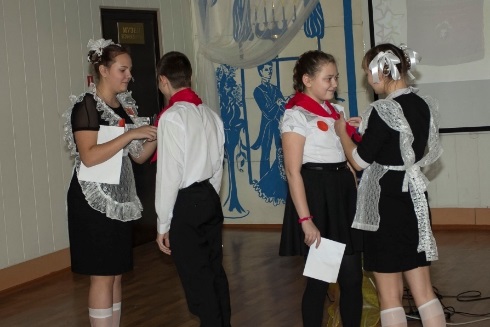 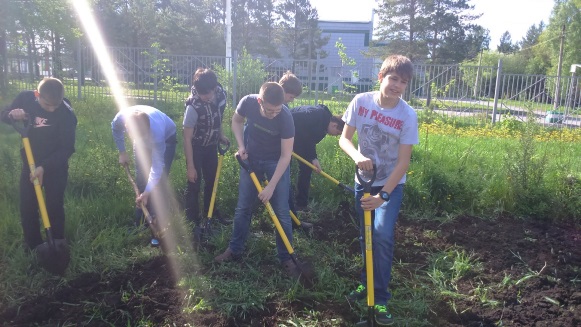 Промежуточный отчетрегиональной инновационной площадки МБОУ лицея № 22 города Белово за период 2014-2016 гг.
Е.Н. Белова, директор 
МБОУ лицея № 22 города Белово
Тема - Организация проектной и исследовательской деятельности обучающихся в условиях реализации ФГОС ООО
Цель - Разработка организационно-методических материалов …
Этап  - Основной: составление и апробация локальных актов, программ, диагностических материалов, создание и апробация  web-ресурсов и др.
Содержание деятельности лицея по реализации инновационного проекта
Содержание деятельности лицея по реализации инновационного проекта
Содержание деятельности лицея по реализации инновационного проекта
Защита проектов в форме Экскурсии по музею истории науки и техники
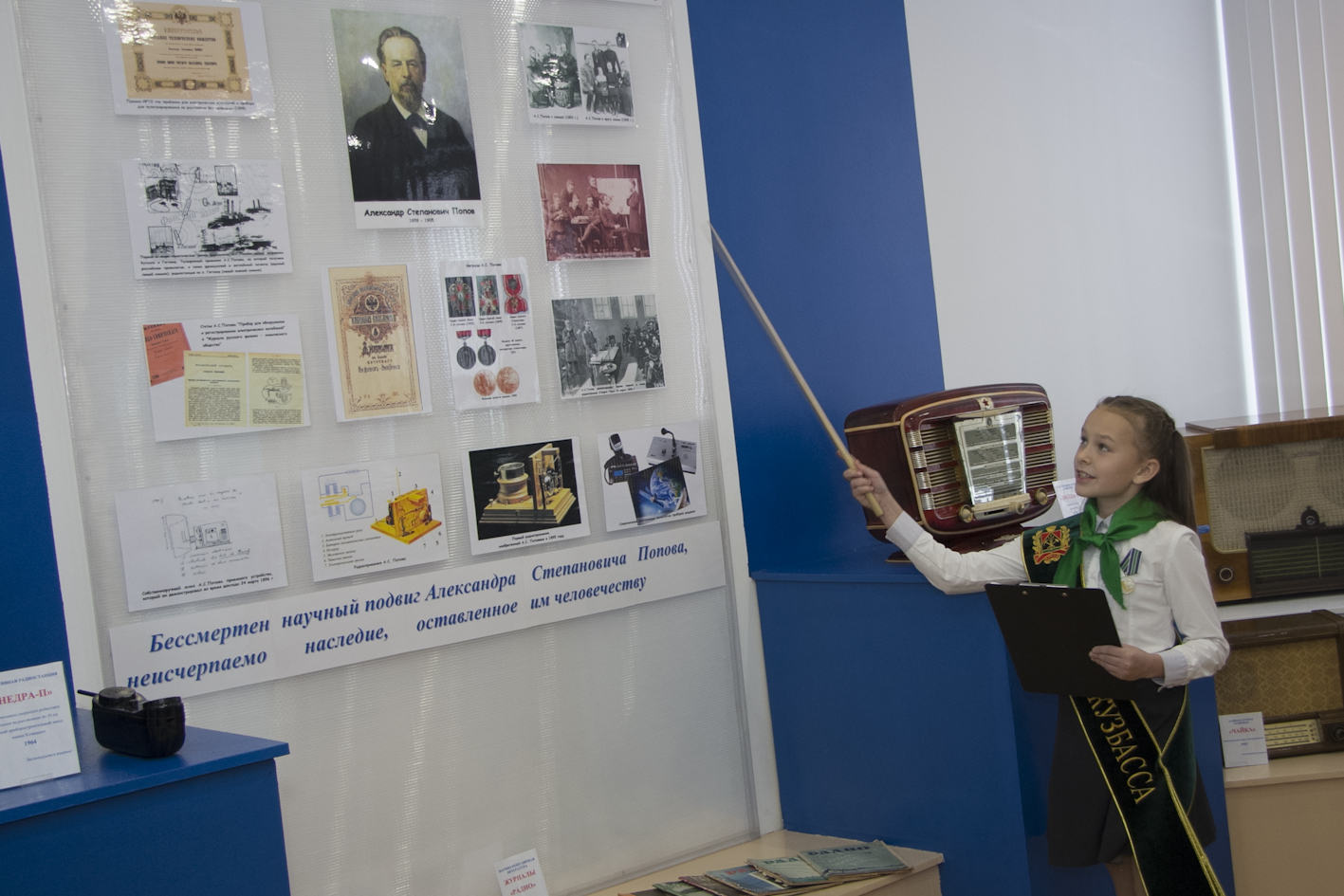 Вперед Вперед - в прошлое сотового Вперед - в прошлое сотового телефона !телефона ! Вперед - в прошлое сотового телефона !
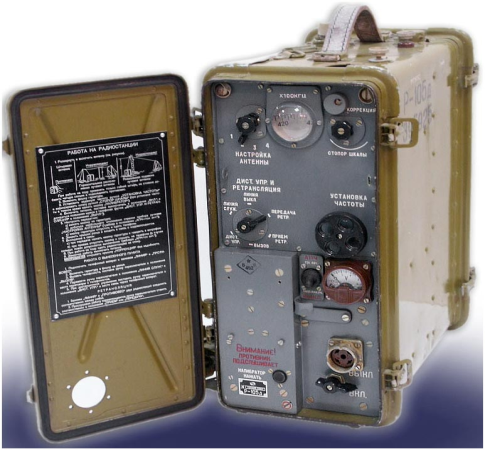 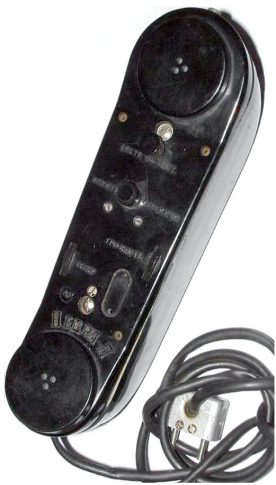 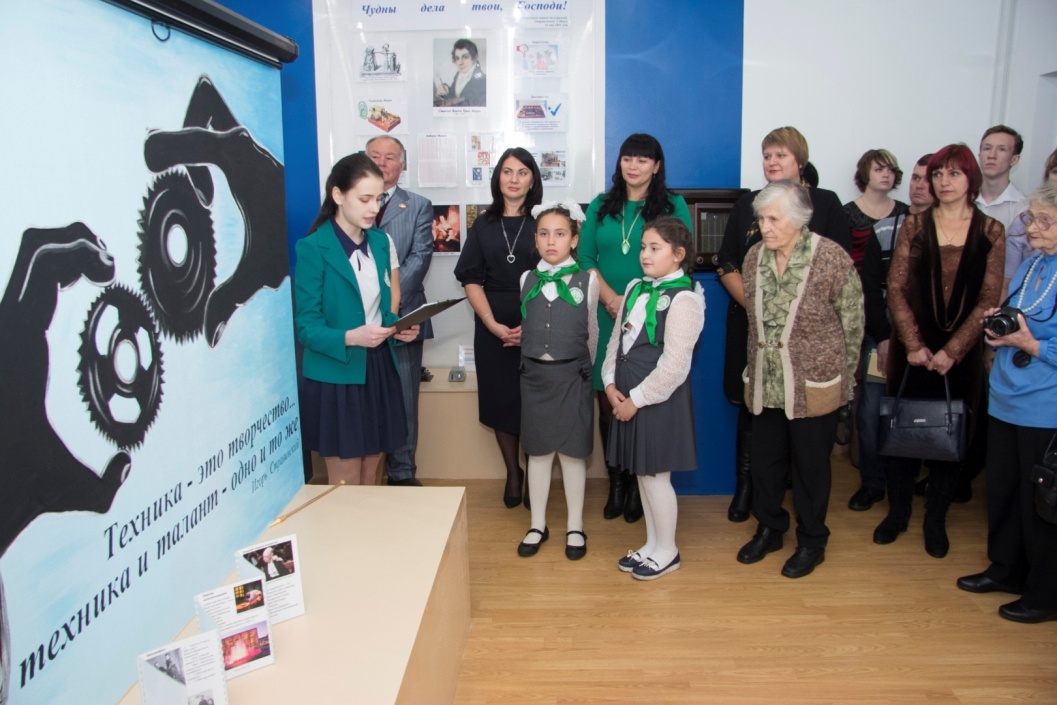 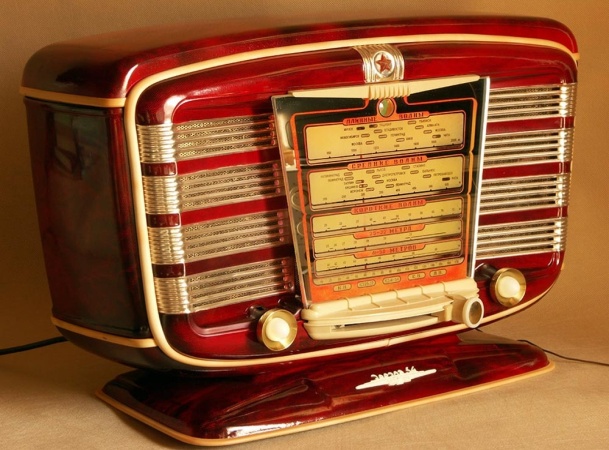 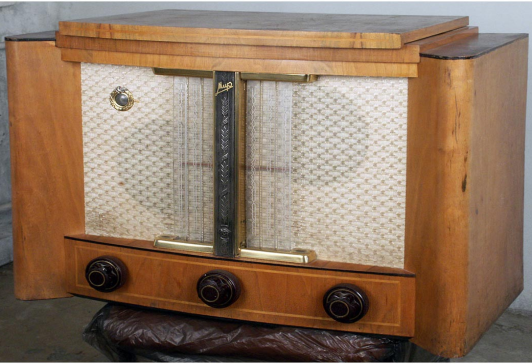 Содержание деятельности лицея по реализации инновационного проекта
Формы тематики проектов
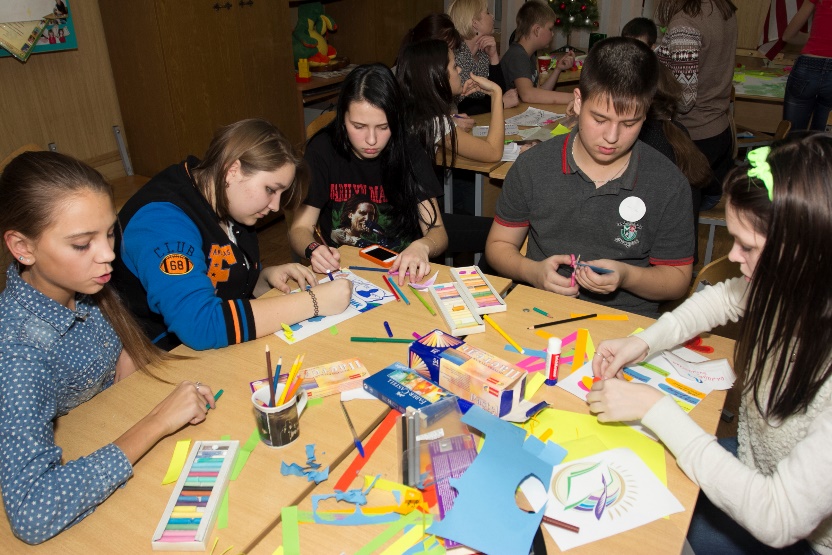 Стенды 
Цветочные клумбы
Танцы
Мероприятия
Изобретения
Электронные учебные пособия
Готовые изделия (лавочки, цветочницы)
Экскурсия по музею истории науки и техники
Компьютерные игры
Виртуальные экскурсии
Обобщение и распространение опыта работы
Участие в Международной выставке-ярмарке «Кузбасский образовательный форум», III Соловьевских чтениях 
Выступление на III всероссийская НПК (КРИПКиПРО) «Научно-методическое сопровождение реализации ФГОС: опыт, проблемы, пути решения»
Проведение городского семинара «Организация проектной и исследовательской деятельности обучающихся в условиях реализации ФГОС ОО»
Выступление на IV Всероссийской научно-практической конференции «Научно-методическое сопровождение реализации ФГОС: опыт, проблемы, пути их преодоления» 
Публикации разного уровня
Участие в областном семинаре «Образовательные практики  и продуктивные технологии в работе с одаренными детьми» - выступление Е.Н. Беловой «Особенности организации проектной и исследовательской деятельности учащихся в условиях реализации ФГОС», мастер-класс Е.Л. Глушковой «Этапы реализации проектной деятельности на уроках английского языка»
Готовы к публикации
Положение о защите проектов и исследовательских работ обучающихся
Программы внеурочной деятельности для 5-9 классов:
     -  «Полевой дневник» 
     - «Основы учебного проектирования»